Modular Multi-Language Analysis in LiSA
Luca Negrini
January 19th, 2022
Abstract Interpretation
Framework for reasoning about program semantics
abstraction
P, I
P#, I#
semantics
abstract semantics
not computable
must over-approximate concrete semantics
R
R#
concretization
January 19th, 2022
Modular Multi-Language analysis in LiSA
2
What if the program is not atomic?
The same statement might have different effects:
array[-1]
 Java: ArrayIndexOutOfBoundsException
 Python: array[len(array) – 1]
 C: undefined behavior
 semantics is not well defined!
January 19th, 2022
Modular Multi-Language analysis in LiSA
3
What if the program is not atomic?
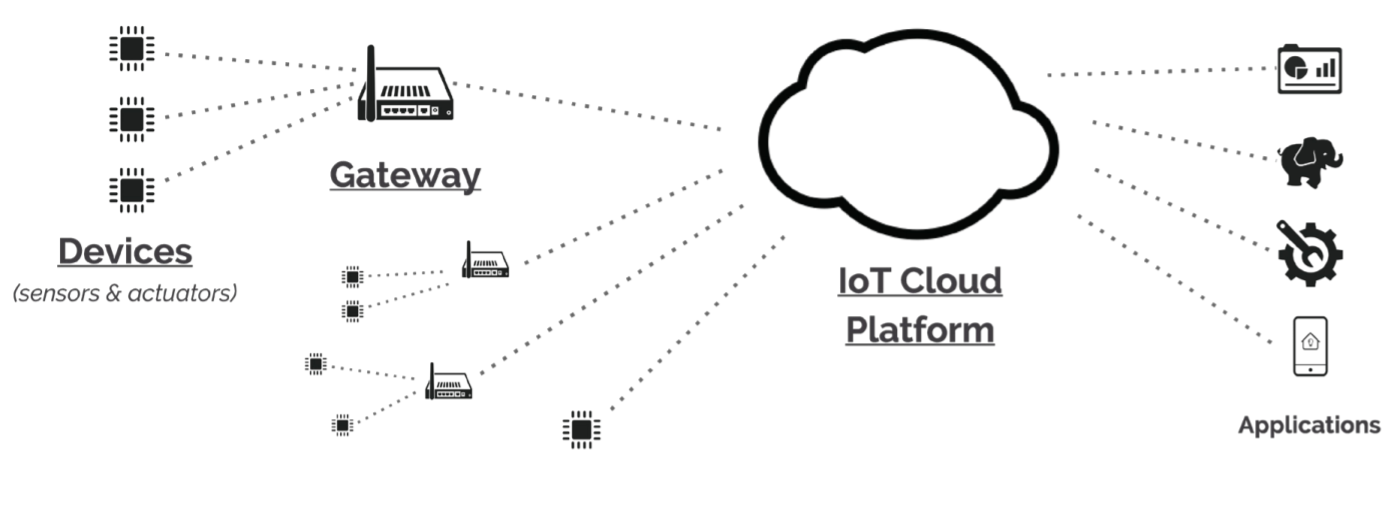 From “Cross-Programming Language Taint Analysis for the IoT Ecosystem”
P. Ferrara, A. K. Mandal, A. Cortesi, F. Spoto @ InterAVT 2019
January 19th, 2022
Modular Multi-Language analysis in LiSA
4
The scenario: robotic IoT car
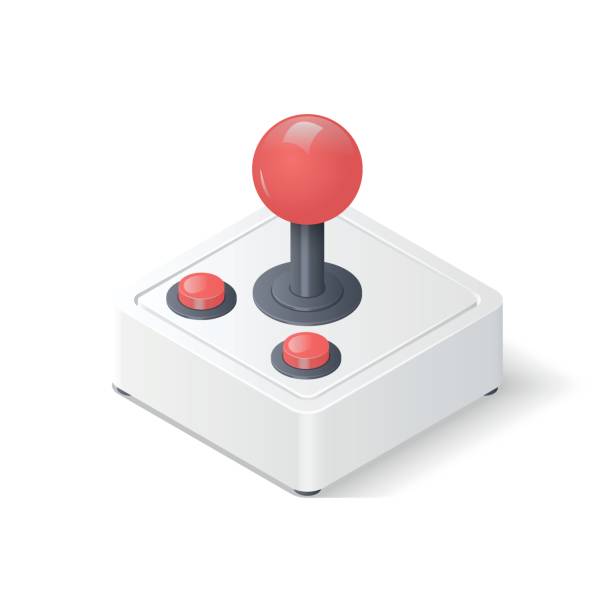 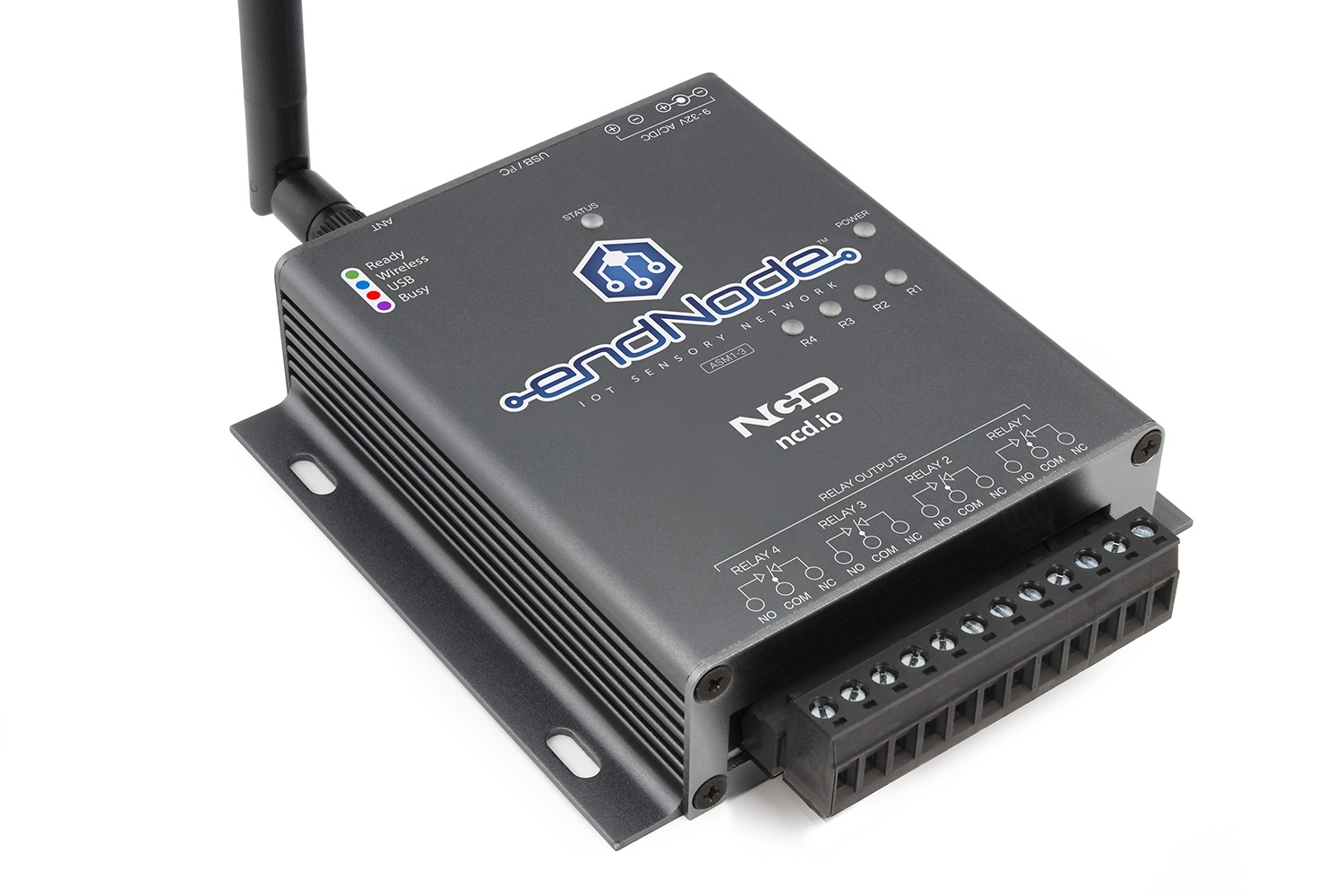 Controller (Java)
Joystick (C++)
Car (C++)
initialize()
initialize()
readUpDown()
runMotor(sensor value)
sensor value
readLeftRight()
turnRight()
sensor value
Tainted?
readLeftRight()
turnLeft()
sensor value
isButtonPressed()
turnAtAngle(0)
true/false
January 19th, 2022
Modular Multi-Language analysis in LiSA
5
Simple approach
Analyze each subprogram in isolation
As fast as we can: “single” analysis
Global reasoning within single languages
Cross-language interactions ignored
Syntactic properties
Semantic properties (language-local)
Semantic properties (global)
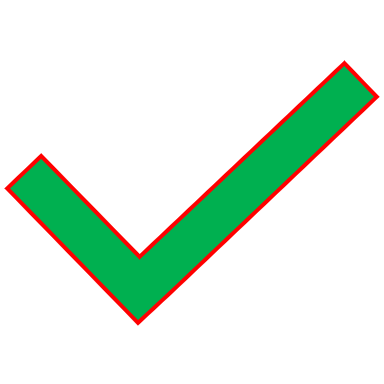 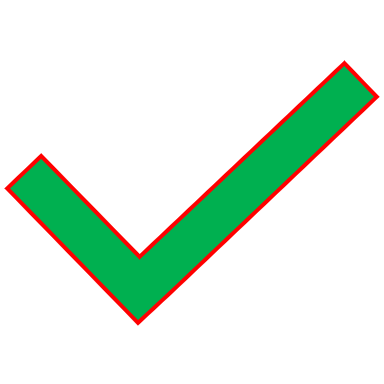 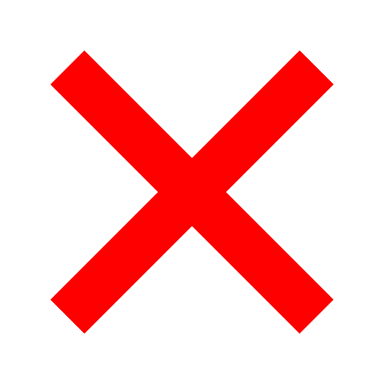 January 19th, 2022
Modular Multi-Language analysis in LiSA
6
Can we do better?
Make analyses exchange information, and perform a fixpoint over the exchanged information
Slower: need to repeat the analysis of each subprogram
Cross-language interactions considered
Syntactic properties
Semantic properties (language-local)
Semantic properties (global)
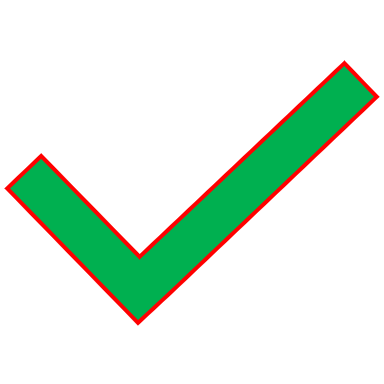 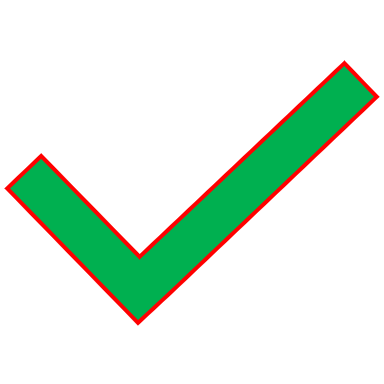 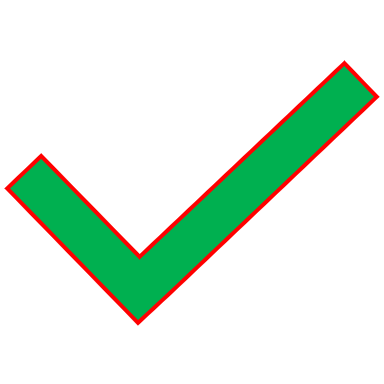 January 19th, 2022
Modular Multi-Language analysis in LiSA
7
Coordinated semantic analyses
CSONAR: 
sensor value -> source actuator -> sink
JNI methods -> sinks
Analysis 1: CSONAR
Sensor -> JNI
Produce Julia annotation
Analysis 3	: CSONAR
Annotation -> Actuator
Warning!
Analysis 2: Julia
Annotation -> JNI
Produce CSONAR annotation
Julia: 
JNI calls -> sinks
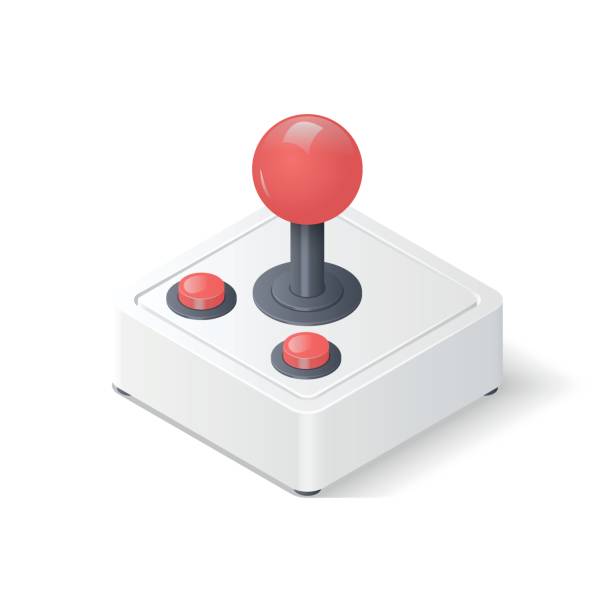 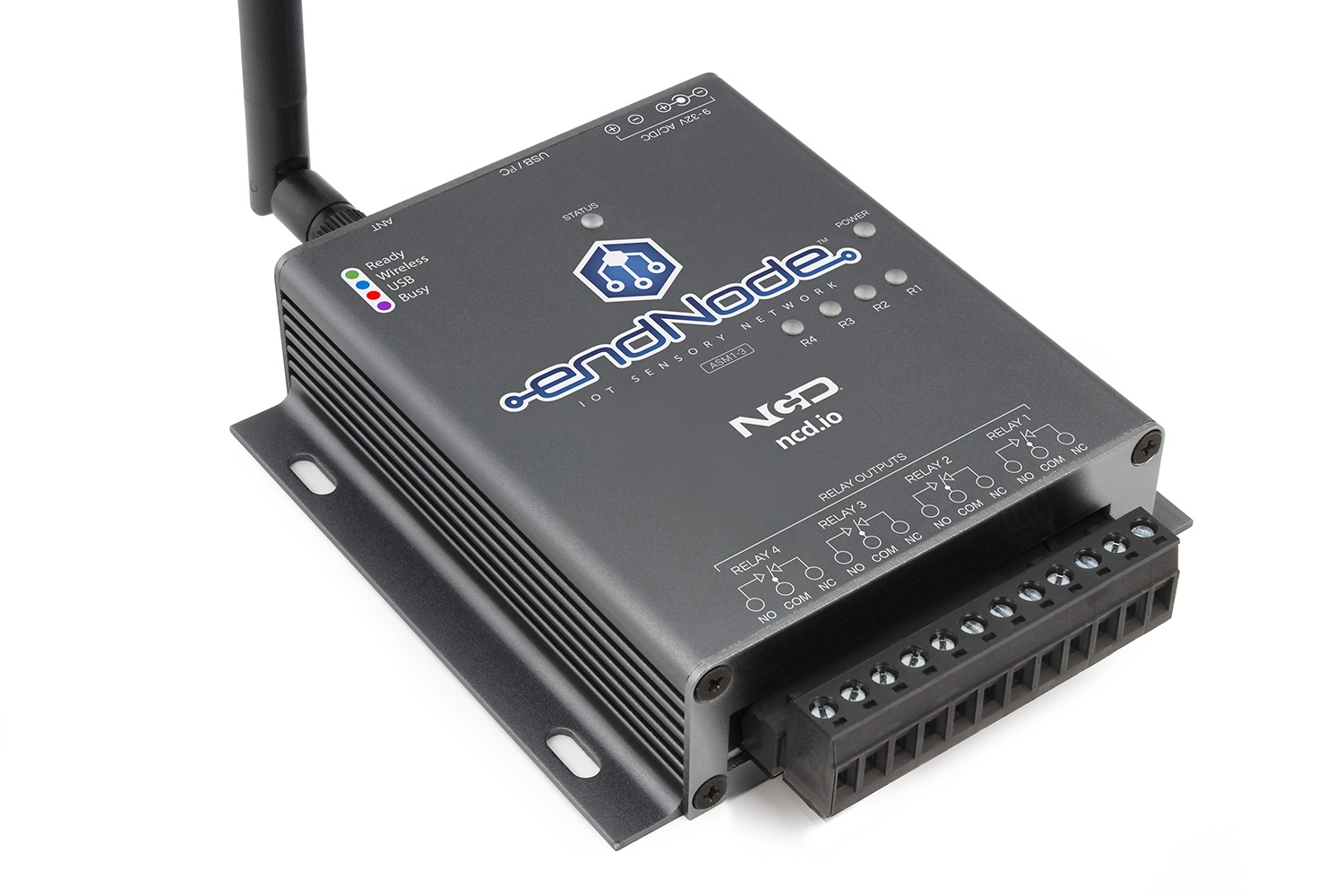 Controller (Java)
Joystick (C++)
Car (C++)
initialize()
initialize()
readUpDown()
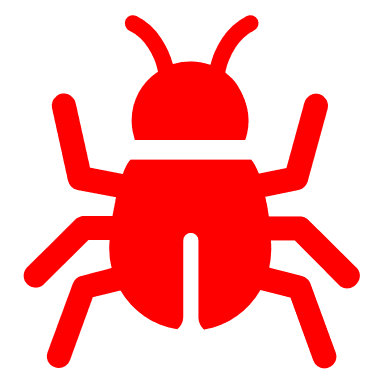 runMotor(sensor value)
sensor value
readLeftRight()
turnRight()
sensor value
readLeftRight()
turnLeft()
sensor value
isButtonPressed()
turnAtAngle(0)
true/false
January 19th, 2022
Modular Multi-Language analysis in LiSA
8
Can we do better?
Make analyses exchange information, and perform a fixpoint over the exchanged information
Slower: need to repeat the analysis of each subprogram
Cross-language interactions considered
But…
3 analyses on small example
Tool communication is hard
Complex information?
Syntactic properties
Semantic properties (language-local)
Semantic properties (global)
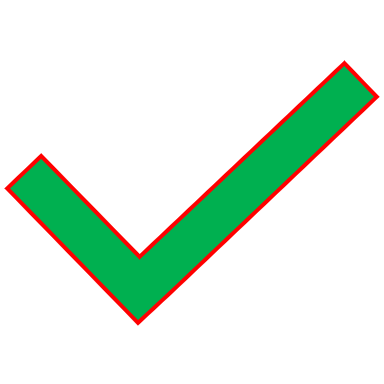 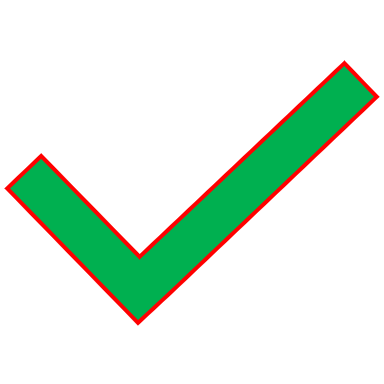 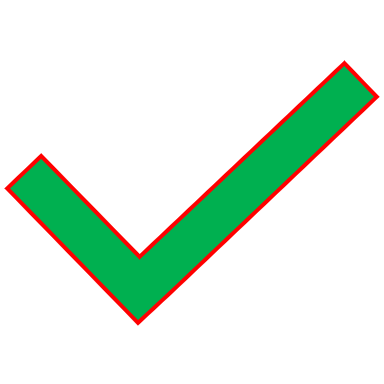 January 19th, 2022
Modular Multi-Language analysis in LiSA
9
Multi-language analysis
Goal: single analysis of a whole program
Requirements:
Different semantics for the same construct
No assumptions on the execution model
Nice to have:
Modular structure: no need to reimplement from scratch when changing context
Easy to use and extend: for research and teaching
January 19th, 2022
Modular Multi-Language analysis in LiSA
10
LiSA, a Library for Static Analysis
Library written in Java
Based on an extensible CFG representation
Received as inputs: no knowledge of source languages
Get rid of the syntax for control flow
Extensible: node instances are not fixed
Statements (CFG nodes) are language specific!
Each node over-approximates the semantics of its language
January 19th, 2022
Modular Multi-Language analysis in LiSA
11
Well defined semantics
JavaArrayAccess.semantics() {
  if index < 0 or index > len(receiver) then return bottom
  return entry state but with accessed element on stack
}


PythonArrayAccess.semantics() {
  if index < 0 then index = len(receiver) - index
  if index < 0 or index > len(receiver) then return bottom
  return entry state but with accessed element on stack
}
Language-specific semantic function
Different instances for each language
January 19th, 2022
Modular Multi-Language analysis in LiSA
12
Symbolic expressions
With extensible statements there is no predefined set of operations
Analyses need to know how the state evolves with each statement
Solution: the SymbolicExpressions language
Analyses work on an internal extensible language of SymbolicExpressions
Each symbolic expression is an “atomic” semantic operation
Heap allocation, numeric sum, pointer dereference, …
malloc (C) and new int[] (Java) are modeled with the same symbolic expression HeapAllocation
Analyses use Statement.semantics() to rewrite each Statement to SymbolicExpression(s) and feed them to the analysis
January 19th, 2022
Modular Multi-Language analysis in LiSA
13
Example: creating a new array
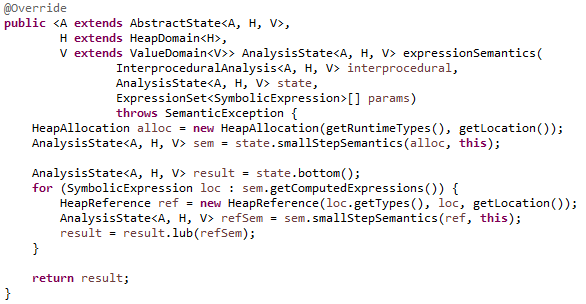 Simulate the allocation of a new heap region
Let the analysis process the allocation
Simulate the creation of a reference to the new region
Let the analysis process the reference
January 19th, 2022
Modular Multi-Language analysis in LiSA
14
Example: creating a new array
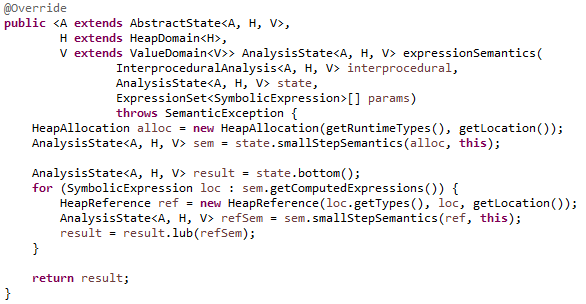 More operations can fit here!
Domain agnostic!
January 19th, 2022
Modular Multi-Language analysis in LiSA
15
Recap: what does LiSA analyze?
LiSA program is made up of CFGs (+ extra information)
CFGs encode flow control in their structure 
CFG nodes are language-specific 
CFG nodes rewrite into symbolic expressions
Syntax
Semantics
January 19th, 2022
Modular Multi-Language analysis in LiSA
16
Analysis modularity
Analysis components must be agnostic to how others are implemented:
Separation of responsibility: each component is responsible only for its duties
Modularity: analysis can be composed freely without changing the code, tuning precision and performances 
Simple implementation: no need to worry about concepts external to the component being implemented
January 19th, 2022
Modular Multi-Language analysis in LiSA
17
Achieving modularity
Value abstraction
Memory abstraction
Call resolution
Analysis orchestration
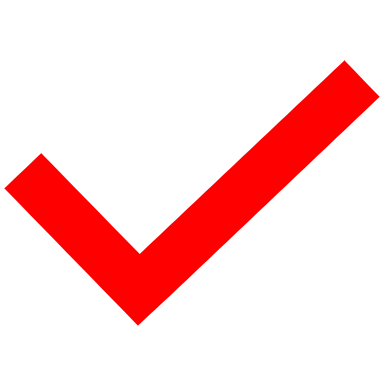 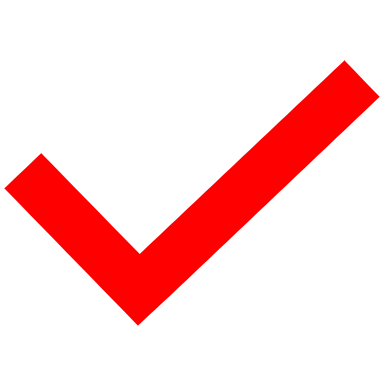 Value Domain
Intervals, octagons, …
Heap Domain
Program points, shape, …
How do memory and value abstraction modularly exchange information?
January 19th, 2022
Modular Multi-Language analysis in LiSA
18
The Abstract State
int x = w + 3;
A a = new A();
a.f = x;
a.g = a.f * 2;
Abstract State
Heap Domain
expr
rewritten
expr
What if we want better precision?
substitution
x = w + 3
a = new A()
a.f = x
a.g = a.f * 2
Intervals + Program Point (field insensitive)
Intervals + Program Point (field sensitive)
x = w + 3
a = l
l = x
l.f = x
l = l * 2
l.g = l.f * 2
{}
Heap: []
Value: [w -> [5, 10]]
Heap: []
Value: [w -> [5, 10], x -> [8, 13]]
Heap: [a -> l]
Value: [w -> [5, 10], x -> [8, 13]]
Heap: [a -> l]
Value: [w -> [5, 10], x -> [8, 13], l -> [8, 13]]
Heap: [a -> l]
Value: [w -> [5, 10], x -> [8, 13], l.f -> [8, 13]]
Heap: [a -> l]
Value: [w -> [5, 10], x -> [8, 13]]
Heap: [a -> l]
Value: [w -> [5, 10], x -> [8, 13], l -> [8, 26]]
Heap: [a -> l]
Value: [w -> [5, 10], x -> [8, 13], l.f -> [8, 13], l.g -> [16, 26]]
Value Domain
Pietro Ferrara, A generic framework for heap and value analyses of object-oriented programming languages, Theoretical Computer Science, Volume 631, 2016, Pages 43-72
January 19th, 2022
Modular Multi-Language analysis in LiSA
19
Achieving modularity
Value abstraction
Memory abstraction
Call resolution
Analysis orchestration
Analysis State
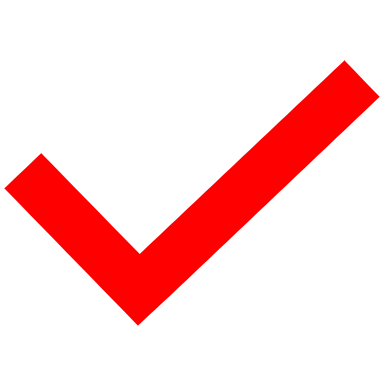 Abstract State
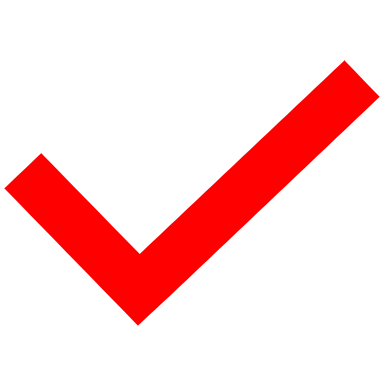 Value Domain
Intervals, octagons, …
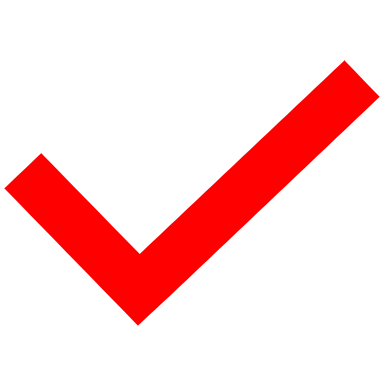 Heap Domain
Program points, shape, …
Expr Stack
How do we modularly:
compute the result of calls?
run a fixpoint over the program?
Call Graph
RTA, CHA, …
January 19th, 2022
Modular Multi-Language analysis in LiSA
20
The Interprocedural Analysis
fixpoint logic
Interprocedural
Analysis
CFG Fixpoint
Non-calling stmt
stmt.semantics()
ia.getResultOf(this)
abstract result
target(s) of the call
cg.resolve(call)
abstract result
The analysis state is not involved!
Call Graph
Calling stmt
January 19th, 2022
Modular Multi-Language analysis in LiSA
21
Recap: what does LiSA analyze?
LiSA program is made up of CFGs (+ extra information)
CFGs encode flow control in their structure 
CFG nodes are language-specific 
CFG nodes rewrite into symbolic expressions
Calls + orchestration handled by Interprocedural Analysis + Call Graph
Memory is modeled by the Heap Domain
Values are modeled by the Value Domain
All components are independent from one another
Syntax
Semantics
Analysis
January 19th, 2022
Modular Multi-Language analysis in LiSA
22
Who creates the CFGs?
Frontends are compilers from the original language to LiSA programs
They can also add logic to the analysis!
Library models
Each language has its own frontend
With language-specific statements!
Long-term objective: plug into compilers/interpreters
Pi
Li front-end
CFGs
Program P
LiSA program PL
Analysis logic
January 19th, 2022
Modular Multi-Language analysis in LiSA
23
Analysis overview
Interprocedural
Analysis
Interprocedural Analysis
Call Graph
Heap Domain
Value Domain
Call Graph
Pi
Analysis Dump
Warnings
LiSA
Li front-end
Analysis State
Abstract State
CFG fixpoint
Heap Domain
CFGs
Value Domain
Statement semantics
Language-based
Calling statement
Non-calling statement
Expr Stack
January 19th, 2022
Modular Multi-Language analysis in LiSA
24
LiSA semantic analysis
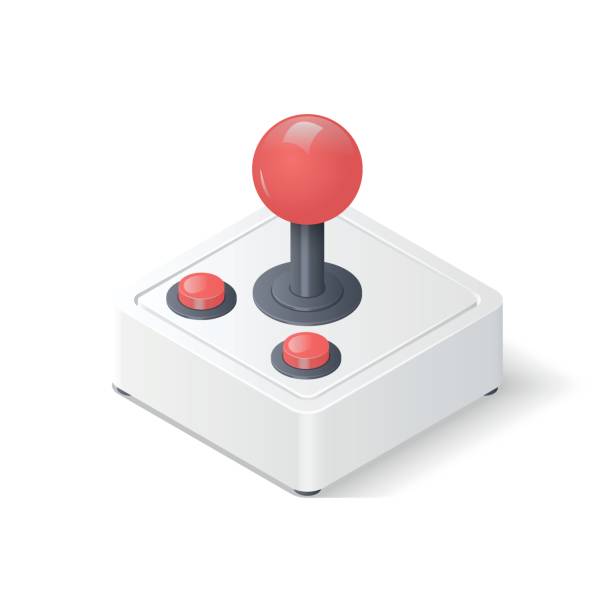 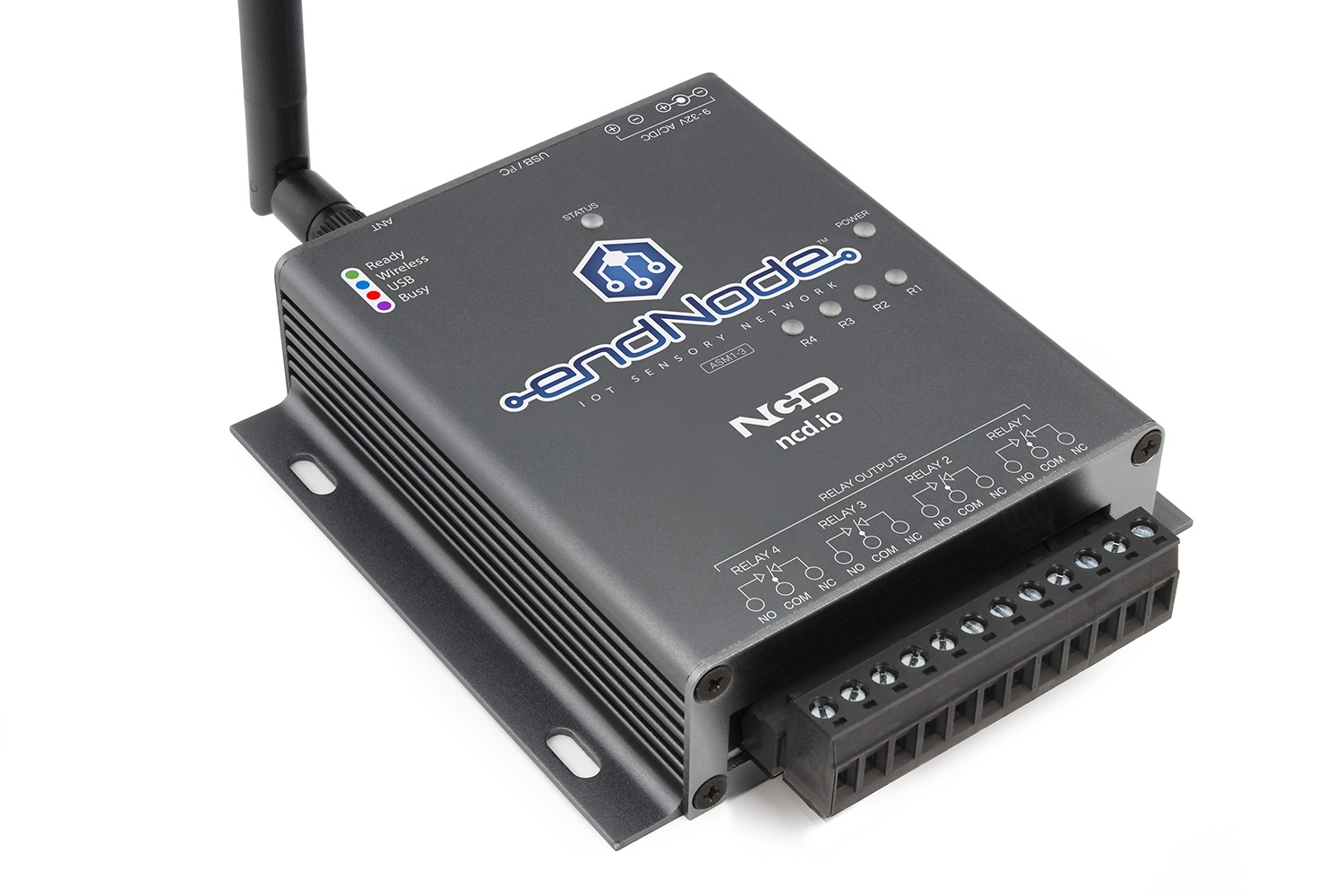 LiSA: 
sensor value -> source, actuator -> sink
Analysis 1: LiSA
sensor -> actuator
Warning!
Controller (Java)
Joystick (C++)
Car (C++)
initialize()
initialize()
readUpDown()
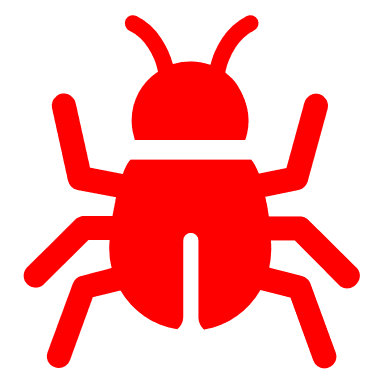 runMotor(sensor value)
sensor value
readLeftRight()
turnRight()
sensor value
readLeftRight()
turnLeft()
sensor value
isButtonPressed()
turnAtAngle(0)
true/false
https://github.com/UniVE-SSV/lisa-joycar-example
January 19th, 2022
Modular Multi-Language analysis in LiSA
25
Current state
Development started in late 2020
Available on Maven and GitHub under MIT license
Able to model some features of languages (e.g. classes, global variables, inheritance, dynamic call resolution) while other are still missing (e.g. exceptions and error handling)
Frontend for IMP, early developments for Go, Java, Java Bytecode and Python
January 19th, 2022
Modular Multi-Language analysis in LiSA
26
Ongoing works
Go: smart contracts
Overflows through numeric domains
Non-determinism through taint analysis
Python: jupyter notebooks
Dataframes operations modeling through custom domains
Java bytecode:
Verification and enforcement of AWS policies 
TBD:
String properties with non-relational and relational domains
January 19th, 2022
Modular Multi-Language analysis in LiSA
27
Teaching experience
LiSA has been adopted in:
ACADIA PhD course:
Online lectures
Final projects: abstract domains implementation
Software Correctness, Security and Reliability Master course:
Lab lectures
Weekly tasks: dataflow, simple abstract domains
Final projects: abstract domains implementation
Paper: “Static analysis for dummies: experiencing LiSA” @ SOAP 2021
January 19th, 2022
Modular Multi-Language analysis in LiSA
28
Thanks!
Luca Negrini, PhD student
luca.negrini@unive.it

https://github.com/UniVE-SSV/lisa
https://unive-ssv.github.io/lisa/